KOMPREHENSI LISAN
SILABUS KOMPREHENSI LISAN
Standar kompetensi;
Mendeskripsikan batasan, ciri-ciri komunikasi lisan
Menjelaskan hakikat menyimak; pengertian, hubungan menyimak dengan keterampilan berbahasa yang lain, dan tahap-tahap menyimak
Mendeskripsikan tujuan dan berbagai jenis menyimak
Memaparkan menyimak dalam pengajaran
Mendeskripsikan pembinaan daya simak
Menerapkan keterampilan menyimak komprehensif, apresiatif, dan kritis
Strategi perkuliahan
Tatap muka				b. Nontatap muka
        - Kuliah mimbar			     - Tugas individu
        - Ujian tengah dan akhir semester 	     - Tugas kelompok
Referensi;
Dan Sperber and Deirdre Wilson. 1986. Relevance Communication and Cognition.  Oxford; Basil Blackwell
Dipodjojo, Asdi S. 1982. Komunikasi Lisan. Yogyakarta; PD Lukman
Tarigan Henry Guntur. 1987. Menyimak sebagai Suatu Keteramppilan Berbahasa. Bandung; Angkasa
Mulyani  Siti dan Nurhidayati. 2005. Komprehensi Lisan. Yogyakarta; FBS
KOMUNIKASI
Skema Komunikasi Shanon and Weaver
MESSAGE
SIGNAL
RECIVED SIGNAL
RECIVED MESSAGE
ENCODER
SOURCE
CHANNEL
DECODER
DESTINATION
NOISE
Human Verbal Komunication
noise
Thought

SPEAKER
Rceived thought   

HEARER
Central thuoght
processes
Central thuoght
processes
Linguistic encoder
Linguistic decoder
air
Unsur-unsur komunikasi lisan
Aristoteles dalam Rhetorika
Pembicara: suara, anggota tubuh
Lawan bicara:jumlah, perhatian, latar belakang
Pembicaraan/ pesan : terorganisir
*Kesempatan bicara: lawan bicara/ waktu bicara/ tempat 

Claude Shanon dan Warren Weaver
Pemberi informasi/ an information source	: orang
Penyandi/ an encoder				: bahasa
Pesan/ a message				: informasi
Saluran/ a channel				: udara/ lisan/ tulisan
Pengurai sandi/ a decoder			: bunyi didengar diurai 
Penerima/ a receiver				: penerima pesan/ 						  mengetahui pesan
Tipe komunikasi lisan berdasarkan situasi
Komunikasi Intrapersonal ; terjadi bila seseorang berkomunikasi dengan dirinya sendiri. Bentuk ; verbal dan nonverbal

Komunikasi Interpersonal; terjadi bila seseorang berkomunikasi dengan orang lain yang jumlahnya relatif kecil. Bentuk; verbal dan nonverbal

Komunikasi Publik; terjadi bila sekelompok orang menerima pembicaraan dari seseorang
Keterampilan Berbahasa
Ke-empat keterampilan berbahasa;
1. Menyimak	3. membaca
2. Berbicara	4. menulis
Persamaan dan perbedaan keterampilan berbahasa;
Pengertian menyimak
Tahap menyimak
Keterampilan berbahasa
Membaca 
 16 %
Menulis 
 9 %
Berbicara
 30%
Menyimak
 45 %
Pembinaan Daya Simak
Standar penyimak yang baik:
Melihat pembicara sewaktu menyimak
Menjaga ketenangan suasana
Berlaku sopan
Memikirkan apa yang disampaikan pembicara
Berkonsentrasi sewaktu menyimak
Bersikap terbuka
Menghindari interupsi
Memperoleh fakta
Mengusulkan kritik dengan alasan sehat
Menanyakan hal-hal dengan cara rasional
Memanfaatkan hal yang disimak
Memperoleh kenikmatan dalam berapresiasi
Sepuluh petunjuk menyimak efektif
Carilah butir-butir yang diminati
Nilailah isi bukan gaya
Pegang teguh pandangan anda
Simaklah ide-ide
Harus bersifat fleksibel
Olahlah hal-hal yang penting
Tantanglah gangguan-gangguan
Latihlah pikiran anda
Pikiran harus terbuka
Manfaatkan kecepatan berfikir anda
Empat aktivitas menyimak
Sapta kendala menyimak
8  saran praktis meningkatkan daya menyimak
Bersikaplah positif
Bertindaklah secara responsif
Simak dan tangkaplah maksud pembicara
Carilah rangkuman pembicaraan terdahulu
Carilah tanda-tanda butir-butir yang akan muncul
Nilailah bahan-bahan penunjang
Carilah petunjuk-petunjuk non-verbal
Cegahlah gangguan-gangguan
Daya indera menangkap rangsangan dari luar
Informasi diserap dari menyimak
AVA (Audio – Visual – Aids) Alat Bantu Dengar Pandang
Kedudukan penyimak
Dalam komunikasi penyimak mempunyai kedudukan yang penting hingga perlu dipertimbangkan supaya dapat terpikat dengan materi simakan
Sifat media
   Program sampai ke sasaran ditangkap dengan indera pendengaran, program ini harus bersifat akrab dengan penyimak
Format program
   Uraian, dialog, sandiwara, laporan, reportase, wawancara, diskusi, quis
Uraian: bila program yang disajikan berusaha memberikan informasi
Dialog: digunakan untuk menyampaikan pembicaraan beberapa orang yang berusaha memecahkan masalah
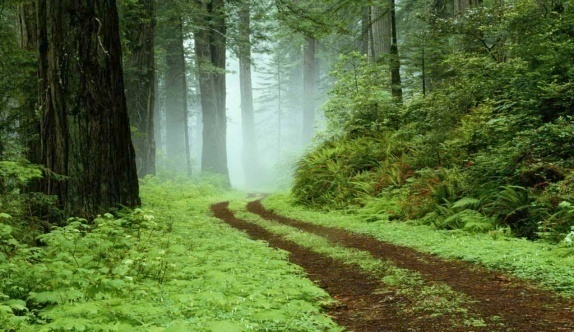 Laporan: tepat untuk menyampaikan berita-berita    	penting       di sekitarkta atau upacara tertentu
Sandiwara: digunakan untuk menyampaikan pesan-pesn yang berisi penerangan dan pendidikan
Reportase: untuk menyampaikan pandangan mata langsung yang biasanya berhubungan dengan pertandingan, upacara
Wawancara: untuk menyampaikan pesan berupa pemberian informasi dari seseorang yang dianggap penting
Diskusi: untuk menyampaikan pesan yang berupa pembahasan masalah yang merangsang penyimak ikut memecahkan masalah
Quis: untuk menyampaikan pesan yang berupa pencarian informasi dalam waktu pendek dan bentuk tanya jawab
Langkah-langkah penulisan naskah
Langkah-langkah dalam menyimak
Menyimak Instruksi dan Pengumuman
    Instruksi; perhatika kata yang menyatakan instruksi
    Pengumuman; apa, siapa, kapan, di mana. Kenapa, mengapa
Menyimak Kuliah/ Ceramah
    Konsentrasi dari awal –akhir dan temukan kata kunsi
Menyimak Drama/ film
    Ide cerita, plot, konflik kejiwaan, tema, karakterisasi, setting, musik, sound effect, unsur kebudayaan, kostum, tata warna, dan fotgrafi
Menyimak Puisi/ nyanyian;  frasa kunci, penafsiran frasa kunci, tema, penggeneralisasian data, pencarian sebab munculnya tema, penyimpulan
Menyimak Lawak; pencarian pesan, pemakaian bahasa, sifat humor yang disajikan